Patrick Dempsey, EdDDirector Office of Digital Teaching & Learning
Loyola University Maryland
FEED
FORWARD
BACK
CREATING FEEDING CYCLES TO
SUPERPOWER INSTRUCTOR PRESENCE
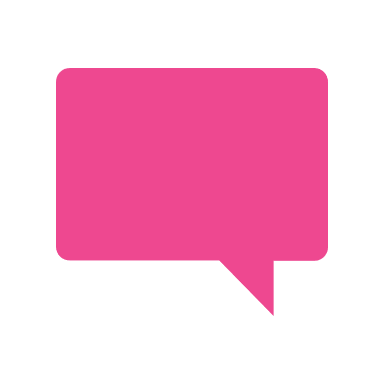 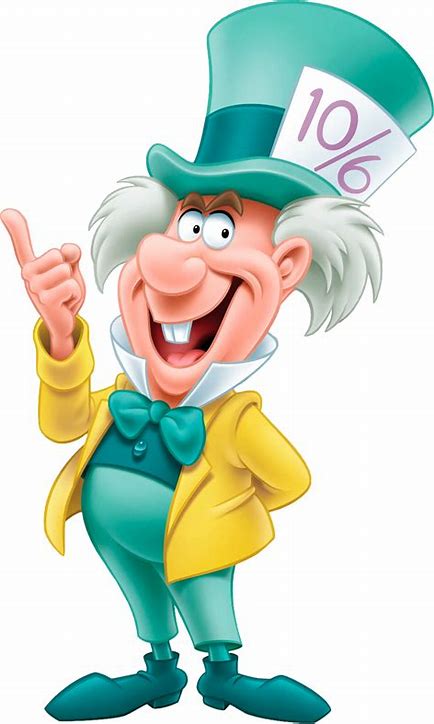 why is a raven 
like a writing desk?
why is a raven like a writing desk?
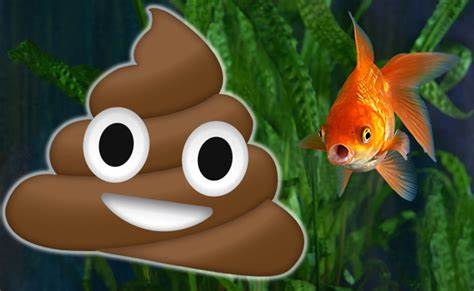 why is fish poop like teaching?
INSTRUCTOR PRESENCE
How important is  instructor presence?
INSTRUCTOR PRESENCE
How important is  instructor presence?
What is instructor presence?
INSTRUCTOR PRESENCE
teaching (not teacher) presence
design
direction 
facilitation
working definition:
Project yourself into the course
[ . . .]
Garrison, 2016
INSTRUCTOR PRESENCE
more important for the instructor 
to simply be available for students 
through a well-structured course 
as opposed to creating a presence of oneself
“
“
Preisman, 2014
INSTRUCTOR PRESENCE
teaching (not teacher) presence
design
direction 
facilitation
working definition:
Project yourself into the course
By being available to students during the course
Through the establishment of a well-structured course
Garrison, 2016
hmmm
What is the purpose of a course?
What is the role of an instructor in a course?
hmmm
What is the purpose of a course?
What is the role of an instructor in a course?
To help students get “good” at the course and whatever the course is about.
hmmm
How does anyone get good at anything?
the belief that a sufficient amount of experience or practice leads to maximal performance appears incorrect. 

however . . . the level of performance can be increased even by highly experienced individuals as a result of deliberate efforts to improve.
“
“
Ericsson et al., 1993
Research shows that to improve performance 
it is necessary to seek out practice activities 
that allow individuals to work on improving specific aspects,
“
with the help of a teacher 
in a protected environment 
with opportunities for reflection 
exploration of alternatives 
and problem-solving
as well as repetition 
with informative feedback
“
Feltovich et al., 2018
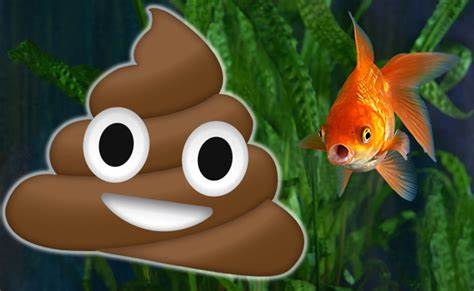 why is fish poop like teaching?
every teacher needs to understand that she is working within a sensitive learning ecology whose directions can be altered by small changes in the boundary conditions and interaction patterns of the classroom
“
“
Mason, 2008
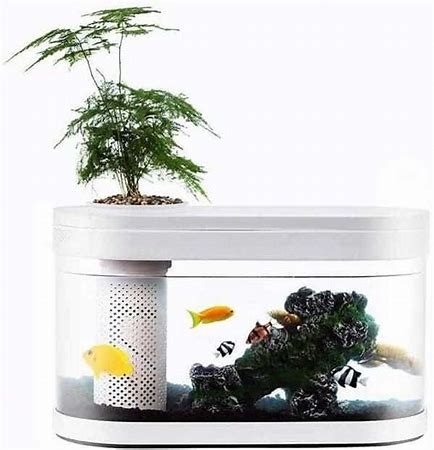 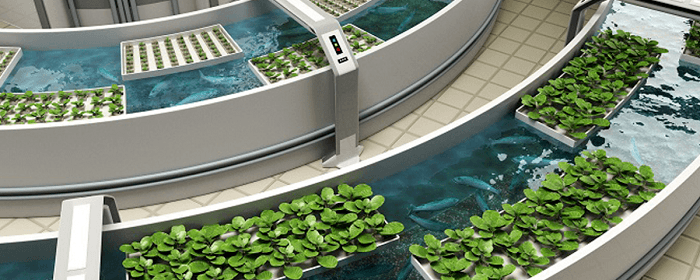 working definition:
Project yourself into the course
By being available to students during the course
Through the establishment of a well-structured course
with the help of a teacher 
in a protected environment 
with opportunities for reflection 
exploration of alternatives 
and problem-solving
as well as repetition 
with informative feedback
AGENDA
Differentiate between feedback and feedforward

Recognize course elements that limit the ability for instructors to provide quality feedback

Create feeding cycles to improve student satisfaction/success and decrease instructor workload
AGENDA
Differentiate between feedback and feedforward

Recognize course elements that limit the ability for instructors to provide quality feedback

Create feeding cycles to improve student satisfaction/success and decrease instructor workload
FEEDBACK
FEEDFORWARD
FEEDBACK
FEEDFORWARD
after
before
hmmm
Is that it?
FEEDBACK
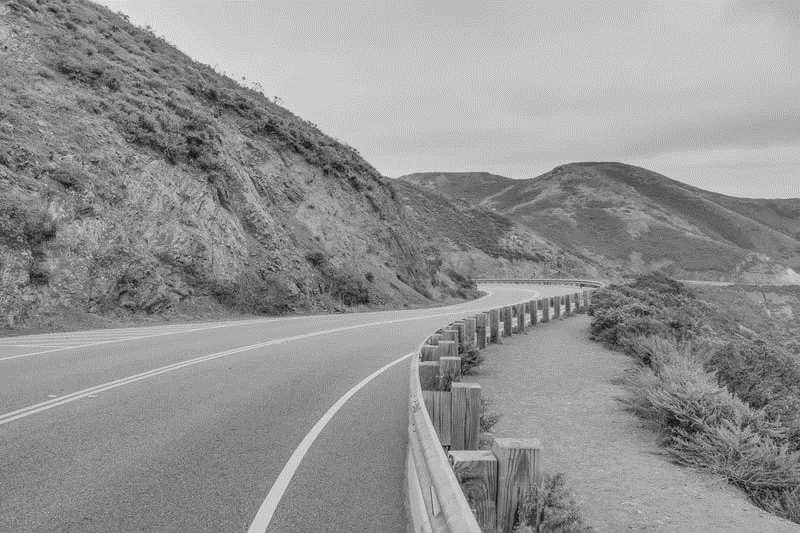 positive feedback
What is the purpose of negative feedback?

What is the purpose of positive feedback?
negative feedback
FEEDBACK
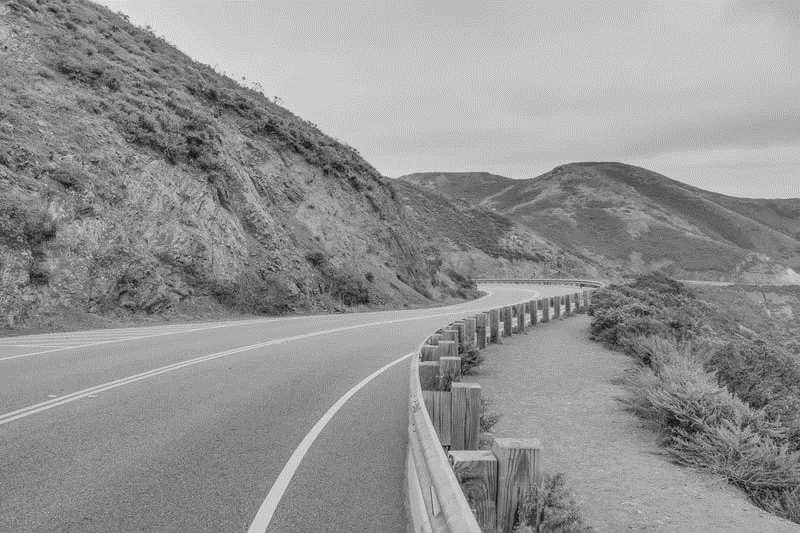 negative feedback
positive feedback
it is ironic that in our efforts to stabilize systems against failures, we often transform them into more tightly coupled systems that redistribute stress
“
“
Axelrod & Cohen, 2000
it is ironic that in our efforts to stabilize systems against failures, we often transform them into more tightly coupled systems that redistribute stress
“
“
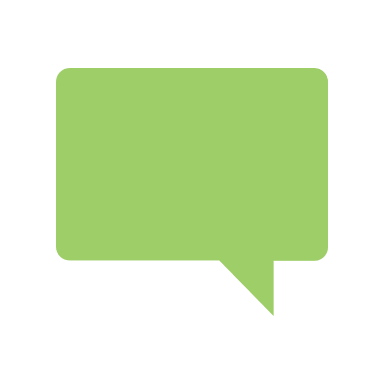 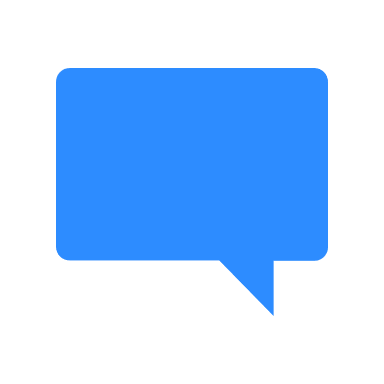 What are common course elements and/or practices that we use to avoid failure but that redistribute stress?
Make an initial post of 400-500 words by Thursday at 11:59 pm ET. 

Respond to at least two classmates in 250 words by Sunday at 11:59 pm ET.
Axelrod & Cohen, 2000
FEEDBACK
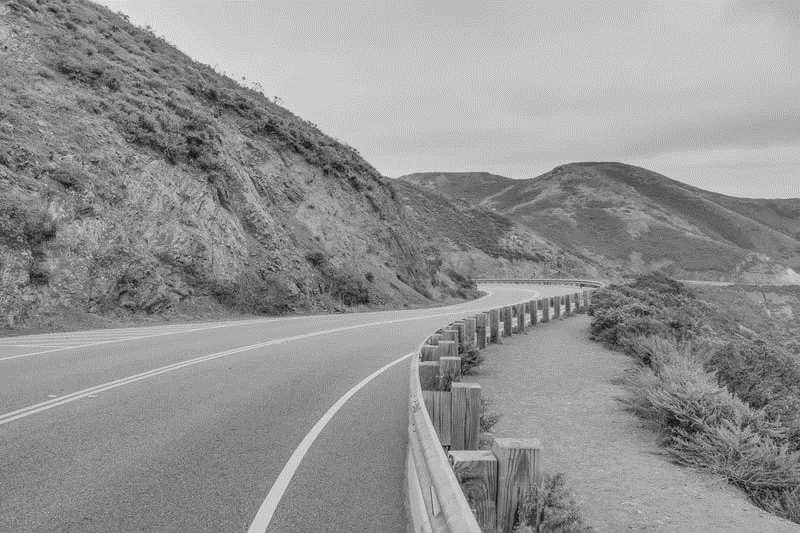 negative feedback
positive feedback
FEEDFORWARD
making room for feedback
negative feedback
positive feedback
feedback
AGENDA
Differentiate between feedback and feedforward

Recognize course elements that limit the ability for instructors to provide quality feedback

Create feeding cycles to improve student satisfaction/success and decrease instructor workload
FEEDBACK
Logistical
Content
instructions
expectations
general
individual
FEEDBACK
Logistical
Content
instructions
expectations
general
individual
This assignment was due on Sunday. It was supposed to be 3 pages long . . .
FEEDBACK
Logistical
Content
instructions
expectations
general
individual
For your synthesis, it would have been helpful to include at least two competing perspectives . . .
FEEDBACK
Logistical
Content
instructions
expectations
general
individual
It would have been useful to see you connect this concept of feedback more directly to . . .
FEEDBACK
Logistical
Content
instructions
expectations
general
individual
Your discussion of complexity theory was again super interesting. Last week you wrote about . . . have you considered . . .
FEEDBACK
Logistical
Content
instructions
expectations
general
individual
What is the biggest challenge to providing individualized content feedback?
FEEDBACK UTOPIA
Logistical
Content
instructions
expectations
general
individual
time
hmmm
What course elements do you think most limit instructors’ abilities to give feedback?
CHALLENGES TO GIVING FEEDBACK
COURSE ORGANIZATION
CLARITY OF INSTRUCTIONS  SPECIFICITY OF EXPECTATIONS
(MIS)USE OF TOOLS
QM required action takeaway
AGENDA
Differentiate between feedback and feedforward

Recognize course elements that limit the ability for instructors to provide quality feedback

Create feeding cycles to improve student satisfaction/success and decrease instructor workload
instructions
quiz
instructions
instructions
forum 1
forum 2
instructions
assignment
intro video
feedback proper
X discussion responses per day
outro video
Recommendations to a community college after being denied accreditation:
student-centered standardization and consistency across the college’s academic online offerings
Module length
Module structure
Module flow
Due days
Document layout 
Document appearance
Submission requirements
Vocabulary
“
“
Consistent layout across courses is the 
#1 predicator of student satisfaction 
in online courses
Abott et al., 2018
Liu & Dempsey, 2019
instructions
quiz
instructions
instructions
forum 1
forum 2
instructions
assignment
intro video
feedback proper
X discussion responses per day
outro video
FEEDFORWARD
making room for feedback
negative feedback
positive feedback
feedback
5) use objectives to drive learning
 
6) use instructions to direct learning

7) use instructional statements to define learning

8) use feedback to develop learning
Shaping Your Research: Identify a potential research topic and create a research question.
Peer Review Guidance
1. Respond to one peer. 
2. In your response, take the role of a critical reviewer to help strengthen your classmate’s proposal.
3. Organize your response with the following:
TopicDescribe how your peer could clarify, refine, or narrow their topic to make their research more focused.
GapExplain whether your peer has identified a legitimate gap in knowledge on the topic.     If they have, identify one new thing this research will help educators understand.     If they have not, explain how your peer can think differently about their topic to identify a more meaningful gap. 
AccessExplain whether your peer has identified an accessible sample for their research.     If they have, explain why this sample will be appropriate for their research.     If they have not, identify a way to modify the proposed sample or identify a different sample that might be more accessible for their research.
InstrumentExplain whether your peer has identified an appropriate instrument for their research.     If they have, explain why the instrument will be appropriate for their research.     If they have not, identify some other ways they might gather data.
Research ApproachExplain whether your peer has identified an appropriate approach for their research.     If they have, explain why the approach will be appropriate for their research.     If they have not, explain why a different approach might work better for their research.
Research QuestionRewrite your peer's research question to include ideas you have for improvement or some of the suggestions you made in your review.
Snapshot 
50 points Initial Post due by Thursday, 11:59 PM ET One Peer Review due by Sunday, 11:59 PM ET 
Format 
Title your post with your preferred name and a few words describing your topic.(e.g., Patrick, Parental Engagement) 

Initial Posting Guidance
1. Add a new discussion topic. 
2. Organize your initial post with the following:

Topica. Identify the topic you are interested in researching.b. Describe the topic you are interested in researching. 
Gapa. Describe what information you believe is not yet known about this topic.b. Predict what new information you hope to discover from your research on this topic.
AccessIdentify the participants you plan to invite to participate in this study.
InstrumentDescribe how you plan to gather data from your participants (e.g., using an existing instrument, a survey you created, interviews, observations, etc.).
Research Approacha. Identify the research approach you are considering for this project.b. Justify your selection of this approach.
Research QuestionCreate a research question for your topic.
5) use objectives to drive learning
 
6) use instructions to direct learning

7) use instructional statements to define learning

8) use feedback to develop learning
Shaping Your Research: Identify a potential research topic and create a research question.
Peer Review Guidance
1. Respond to one peer. 
2. In your response, take the role of a critical reviewer to help strengthen your classmate’s proposal.
3. Organize your response with the following:
TopicDescribe how your peer could clarify, refine, or narrow their topic to make their research more focused.
GapExplain whether your peer has identified a legitimate gap in knowledge on the topic.     If they have, identify one new thing this research will help educators understand.     If they have not, explain how your peer can think differently about their topic to identify a more meaningful gap. 
AccessExplain whether your peer has identified an accessible sample for their research.     If they have, explain why this sample will be appropriate for their research.     If they have not, identify a way to modify the proposed sample or identify a different sample that might be more accessible for their research.
InstrumentExplain whether your peer has identified an appropriate instrument for their research.     If they have, explain why the instrument will be appropriate for their research.     If they have not, identify some other ways they might gather data.
Research ApproachExplain whether your peer has identified an appropriate approach for their research.     If they have, explain why the approach will be appropriate for their research.     If they have not, explain why a different approach might work better for their research.
Research QuestionRewrite your peer's research question to include ideas you have for improvement or some of the suggestions you made in your review.
Snapshot 
50 points Initial Post due by Thursday, 11:59 PM ET One Peer Review due by Sunday, 11:59 PM ET 
Format 
Title your post with your preferred name and a few words describing your topic.(e.g., Patrick, Parental Engagement) 

Initial Posting Guidance
1. Add a new discussion topic. 
2. Organize your initial post with the following:

Topica. Identify the topic you are interested in researching.b. Describe the topic you are interested in researching. 
Gapa. Describe what information you believe is not yet known about this topic.b. Predict what new information you hope to discover from your research on this topic.
AccessIdentify the participants you plan to invite to participate in this study.
InstrumentDescribe how you plan to gather data from your participants (e.g., using an existing instrument, a survey you created, interviews, observations, etc.).
Research Approacha. Identify the research approach you are considering for this project.b. Justify your selection of this approach.
Research QuestionCreate a research question for your topic.
5) use objectives to drive learning
 
6) use instructions to direct learning

7) use instructional statements to define learning

8) use feedback to develop learning
Shaping Your Research: Identify a potential research topic and create a research question.
Peer Review Guidance
1. Respond to one peer. 
2. In your response, take the role of a critical reviewer to help strengthen your classmate’s proposal.
3. Organize your response with the following:
TopicDescribe how your peer could clarify, refine, or narrow their topic to make their research more focused.
GapExplain whether your peer has identified a legitimate gap in knowledge on the topic.     If they have, identify one new thing this research will help educators understand.     If they have not, explain how your peer can think differently about their topic to identify a more meaningful gap. 
AccessExplain whether your peer has identified an accessible sample for their research.     If they have, explain why this sample will be appropriate for their research.     If they have not, identify a way to modify the proposed sample or identify a different sample that might be more accessible for their research.
InstrumentExplain whether your peer has identified an appropriate instrument for their research.     If they have, explain why the instrument will be appropriate for their research.     If they have not, identify some other ways they might gather data.
Research ApproachExplain whether your peer has identified an appropriate approach for their research.     If they have, explain why the approach will be appropriate for their research.     If they have not, explain why a different approach might work better for their research.
Research QuestionRewrite your peer's research question to include ideas you have for improvement or some of the suggestions you made in your review.
Snapshot 
50 points Initial Post due by Thursday, 11:59 PM ET One Peer Review due by Sunday, 11:59 PM ET 
Format 
Title your post with your preferred name and a few words describing your topic.(e.g., Patrick, Parental Engagement) 

Initial Posting Guidance
1. Add a new discussion topic. 
2. Organize your initial post with the following:

Topica. Identify the topic you are interested in researching.b. Describe the topic you are interested in researching. 
Gapa. Describe what information you believe is not yet known about this topic.b. Predict what new information you hope to discover from your research on this topic.
AccessIdentify the participants you plan to invite to participate in this study.
InstrumentDescribe how you plan to gather data from your participants (e.g., using an existing instrument, a survey you created, interviews, observations, etc.).
Research Approacha. Identify the research approach you are considering for this project.b. Justify your selection of this approach.
Research QuestionCreate a research question for your topic.
5) use objectives to drive learning
 
6) use instructions to direct learning

7) use instructional statements to define learning

8) use feedback to develop learning
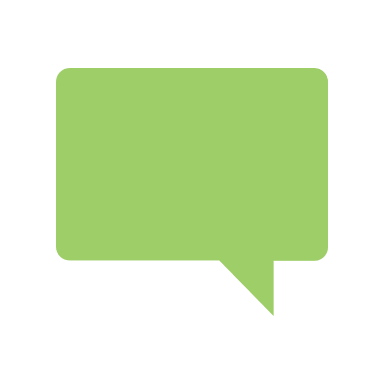 Shaping Your Research: Identify a potential research topic and create a research question.
Peer Review Guidance
1. Respond to one peer. 
2. In your response, take the role of a critical reviewer to help strengthen your classmate’s proposal.
3. Organize your response with the following:
TopicDescribe how your peer could clarify, refine, or narrow their topic to make their research more focused.
GapExplain whether your peer has identified a legitimate gap in knowledge on the topic.     If they have, identify one new thing this research will help educators understand.     If they have not, explain how your peer can think differently about their topic to identify a more meaningful gap. 
AccessExplain whether your peer has identified an accessible sample for their research.     If they have, explain why this sample will be appropriate for their research.     If they have not, identify a way to modify the proposed sample or identify a different sample that might be more accessible for their research.
InstrumentExplain whether your peer has identified an appropriate instrument for their research.     If they have, explain why the instrument will be appropriate for their research.     If they have not, identify some other ways they might gather data.
Research ApproachExplain whether your peer has identified an appropriate approach for their research.     If they have, explain why the approach will be appropriate for their research.     If they have not, explain why a different approach might work better for their research.
Research QuestionRewrite your peer's research question to include ideas you have for improvement or some of the suggestions you made in your review.
Snapshot 
50 points Initial Post due by Thursday, 11:59 PM ET One Peer Review due by Sunday, 11:59 PM ET 
Format 
Title your post with your preferred name and a few words describing your topic.(e.g., Patrick, Parental Engagement) 

Initial Posting Guidance
1. Add a new discussion topic. 
2. Organize your initial post with the following:

Topica. Identify the topic you are interested in researching.b. Describe the topic you are interested in researching. 
Gapa. Describe what information you believe is not yet known about this topic.b. Predict what new information you hope to discover from your research on this topic.
AccessIdentify the participants you plan to invite to participate in this study.
InstrumentDescribe how you plan to gather data from your participants (e.g., using an existing instrument, a survey you created, interviews, observations, etc.).
Research Approacha. Identify the research approach you are considering for this project.b. Justify your selection of this approach.
Research QuestionCreate a research question for your topic.
Q: How did your peer do creating a research proposal?
A: Pretty good.
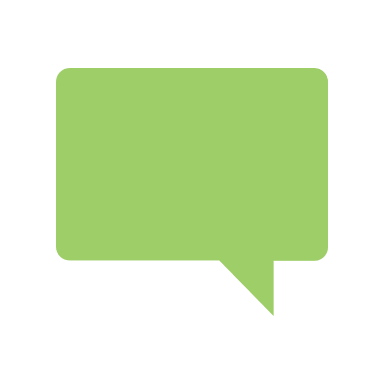 Q: What is your research question?
A: The question that will guide my research project.
5) use objectives to drive learning
 
6) use instructions to direct learning

7) use instructional statements to define learning

8) use feedback to develop learning
instructions
quiz
instructions
instructions
forum 1
forum 2
instructions
assignment
intro video
feedback proper
X discussion responses per day
outro video
automatic feedback
Automatically graded (no short/long answer)
Formative (teach content, unlimited attempts)
instructions
quiz
instructions
instructions
forum 1
forum 2
instructions
assignment
intro video
feedback proper
X discussion responses per day
outro video
peer and instructor feedback
instructions
quiz
Intentional (structured and directive; open and conversational)
Learner-driven (students create, share, and evaluate)
instructions
instructions
forum 1
forum 2
instructions
assignment
intro video
feedback proper
X discussion responses per day
outro video
instructions
quiz
instructions
individualized content feedback
instructions
forum 1
forum 2
Demonstrate prior skills
Directive and explicit instructions
instructions
assignment
intro video
feedback proper
X discussion responses per day
outro video
the illusion of presence
instructions
quiz
instructions
instructions
forum 1
forum 2
instructions
assignment
intro video
feedback proper
X discussion responses per day
outro video
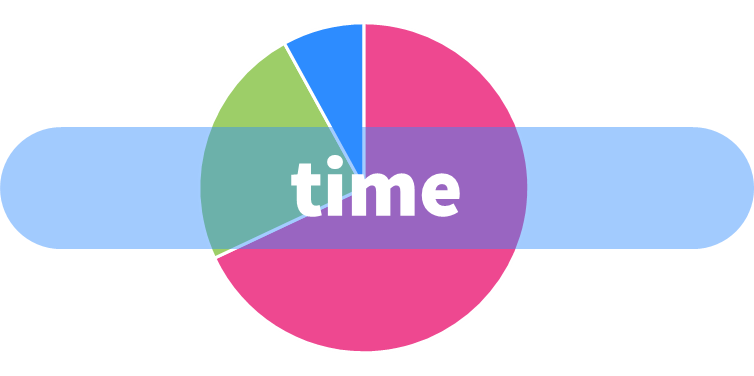 Project yourself into the course
By being available to students during the course
Through the establishment of a well-structured course
AGENDA
Project yourself into the course
By being available to students during the course
Through the establishment of a well-structured course
Differentiate between feedback and feedforward
Before/afterNegative and positive feedbackFeedforward makes room for feedback
Recognize course elements that limit the ability for instructors to provide quality feedback
Logistical feedbackinstructionsexpectationsContent feedbackgeneralindividual 
Course layoutClarity of instructions and expectations(Mis)use of tools
Create feeding cycles to improve student satisfaction/success and decrease instructor workload
Course layout
Use objectives to drive learningUse instructions to direct learningUse instructional statements to define learningUse feedback to develop learning
free online discussion platformSay something different!
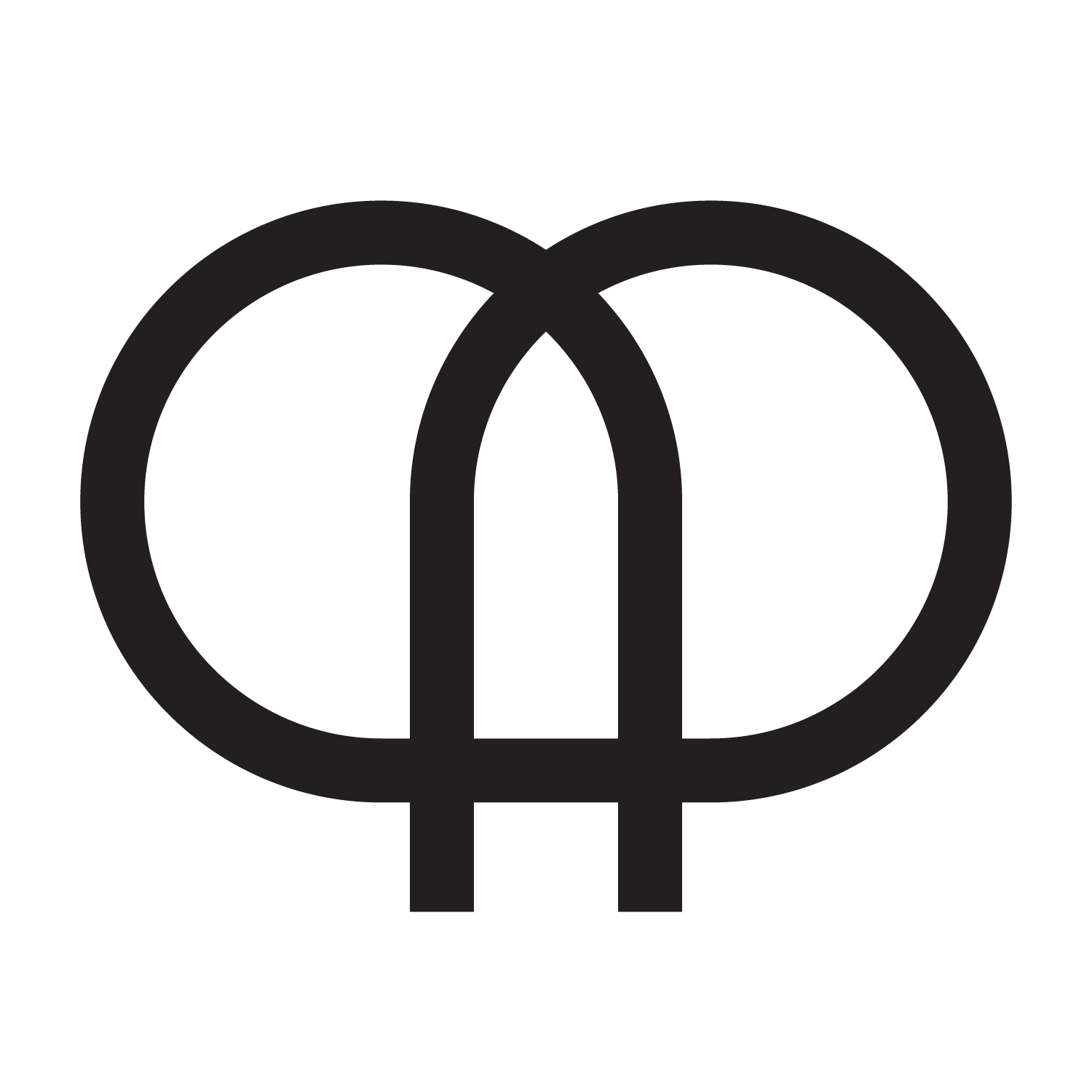 thepretzl.com
Patrick Dempsey, EdD
Director of Digital Teaching & LearningLoyola University Maryland
patrick@pretzl.me
Creating transformative online communities in higher education(June 29, 2021 // Routledge)
prdempsey@loyola.edu
Preorder on Amazon 
(definitely not $160)